Module 2: The Science of Behavior Analysis and Modification
Part I. Setting the Stage
Module Overview
We will examine what makes psychology scientific and how we go about declaring with a great deal of certainty that our treatment plan was the cause of the change.
Module Outline
2.1. Science and Psychology 
2.2. Behavioral Assessment
2.3. Establishing a Functional Relationship and Experimental Designs
Module Learning Outcomes
Clarify what it means for psychology to be scientific by examining the steps of the scientific method, the three cardinal features of science, and the five main research methods that are used.
Describe methods of measuring behavior.
Clarify what is needed for a functional relationship to be established and describe designs which aid with hypothesis testing.
Section 2.1
Science and Psychology
There is to be a science of psychology…..
What is psychology again?

If it is scientific, then it must use the scientific method. What is that?
A systematic method for gathering knowledge about the world around us.

Why is the word systematic so important?
[Speaker Notes: In Module 1, we learned that psychology was the “scientific study of behavior and mental processes.”

The key word here is that it is systematic meaning there is a set way to use it.]
The Steps of the Scientific Method
[Speaker Notes: 0 - To study the world around us you have to wonder about it. This inquisitive nature is the hallmark of critical thinking, or our ability to assess claims made by others and make objective judgments that are independent of emotion and anecdote and based on hard evidence, and required to be a scientist. 

1 - Through our wonderment about the world around us and why events occur as they do, we begin to ask questions that require further investigation to arrive at an answer. This investigation usually starts with a literature review, or when we conduct a literature search through our university library or a search engine such as Google Scholar to see what questions have been investigated already and what answers have been found, so that we can identify gaps or holes in this body of work. 

2- We now attempt to formulate an explanation of why the event occurs as it does. This systematic explanation of a phenomenon is a theory and our specific, testable prediction is the hypothesis. We will know if our theory is correct because we have formulated a hypothesis which we can now test. 

3 - It goes without saying that if we cannot test our hypothesis, then we cannot show whether our prediction is correct or not. Our plan of action of how we will go about testing the hypothesis is called our research design. In the planning stage, we will select the appropriate research method to answer our question/test our hypothesis.]
The Steps of the Scientific Method
[Speaker Notes: 4 - With our research study done, we now examine the data to see if the pattern we predicted exists. We need to see if a cause and effect statement can be made, assuming our method allows for this inference. For now, it is important to know that the statistics we use take on two forms. First, there are descriptive statistics which provide a means of summarizing or describing data, and presenting the data in a usable form. You likely have heard of the mean or average, median, and mode. Along with standard deviation and variance, these are ways to describe our data. Second, there are inferential statistics which allow for the analysis of two or more sets of numerical data to determine the statistical significance of the results. Significance is an indication of how confident we are that our results are due to our manipulation or design and not chance. 

5 - We need to accurately interpret our results and not overstate our findings. To do this, we need to be aware of our biases and avoid emotional reasoning so that they do not cloud our judgment. How so? In our effort to stop a child from engaging in self-injurious behavior that could cause substantial harm or even death, we might overstate the success of our treatment method. 

6 - Once we have decided on whether or hypothesis was correct or not, we need to share this information with others so that they might comment critically on our methodology, statistical analyses, and conclusions. Sharing also allows for replication or repeating the study to confirm its results.]
Cardinal Features of Science
Science has at its root three cardinal features :
Observation 

Experimentation 

Measurement
[Speaker Notes: Observation – In order to know about the world around us we have to be able to see it firsthand. In relation to behavior modification, if we want to reduce a problem behavior such as a child acting out in class, we have to be able to see the child fidget in his seat, distract other children as they work, talk out of turn, show hostility on the playground, throw food at lunch, etc. In Module 3, we will talk about the need to clearly define what this “problem behavior” entails so we know what we need to observe and record.

Experimentation – To be able to make causal or cause and effect statements, we must be able to isolate variables. We have to manipulate one variable and see the effect of doing so on another variable. In order to stop the child from acting out, a teacher may use a specific strategy such as giving the child points for behaving that he can later cash in for some coveted prize. The points are part of a system that the teacher can manipulate and the problem behavior is what she is trying to affect. In this case, she is trying to bring about a reduction in the distracting behavior.

Measurement – How does the teacher know that her strategy has worked? She can measure how often the child misbehaved before the strategy in terms of the various dimensions of behavior you learned about in Module 1.3. It is possible the child would act out about 6 times an hour (frequency) for a few minutes at a time (duration) and became really difficult during group work as compared to individual work (intensity). With her plan in place, she now measures behavior and notices a significant decline in the distracting behavior. Her plan must be working.]
Research Methods
Five main research methods are used by psychologists:
Naturalistic and Laboratory Observation
Case Study
Survey
Correlation
Experiment
1a. Observational Studies:     Naturalistic Observation
What is it?

Example?

Advantages?

Limitations?
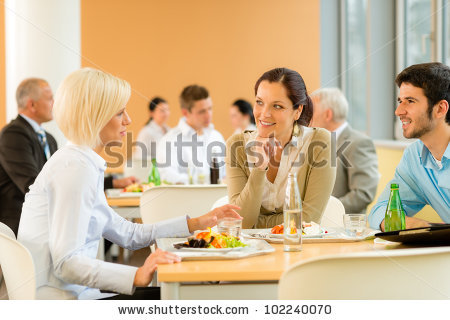 [Speaker Notes: This slide corresponds with information found in Section 2.3.2.1a.

What is it?
Studying human or animal behavior in its natural environment
Used at home, in schools, on the playground, of people in a cafeteria, animals in the wild, etc.
Researcher counts, measures, or rates behavior in a systematic way
Use multiple judges to allow for cross-checking of data and observations

Example?
Observing how couples interact in a cafeteria or restaurant

Advantages?
See behavior as it happens; untainted or not influenced by the experimenter

Limitations?
May take a long time for the behavior to occur, if researcher is detected then this may influence the behavior of those being observed 

Continue]
1b. Observational Studies:     Laboratory Observation
What is it?

Example?

Advantages?

Limitations?
[Speaker Notes: This slide corresponds with information found in Section 2.3.2.1b.

What is it?
Observing people or animals in a laboratory setting.

Example
Hawthorne effect – I/O Psychology – Wanted to know what could increase productivity and working conditions for employees at the Western Electric Hawthorne plant in Cicero, Illinois.
Tried to increase lighting and found that productivity increased no matter what the lighting condition was. 
The participants were responding to the presence of the investigators.
This is called the Hawthorne effect.

Advantages?
Researcher can use sophisticated equipment, determine exactly how many need to be observed, and can videotape the session to review later. 

Limitations?
Problem with it is that the presence of researchers could influence the participant’s behavior.

Continue]
2. Case Studies
What is it?

Example?

Advantages?

Limitations?
[Speaker Notes: This slide corresponds with information found in Section 2.3.2.2.

What is it?A detailed description of one person or a small group based on careful observation.

Example?
Interviewing four kids in a third grade class and asking them about toy preference.

Advantages?
The fact that you obtain a very rich description of the person or small group.

Limitations?
Information may be missing or hard to interpret.
May be unrepresentative of the larger population and so lacks generalizability. In other words, your sample cannot be used to make a statement about the population. 
Observer bias is a problem. You could taint your own data collection efforts by seeing only what you want to see for example. 

Continue]
3. Surveys
What is it?

Example?

Advantages?

Limitations?
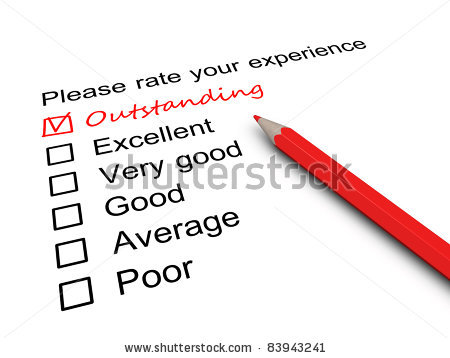 [Speaker Notes: This slide corresponds with information found in Section 2.3.2.3.

What is it?
A questionnaire consisting of one or more scales of a varying number of questions that may be administered by paper and pencil, by computer, or by recording; each scale in the survey assesses one or more of the variables under investigation in the study. 
The sample is carefully selected – participants are selected based on certain demographics.
     
Example?
An investigator is interested in the religious socialization of Christians and gives them a survey assessing parenting style, attachment, and religious attitudes. 
The study would exclude non-Christians but could include a follow-up study investigating Jews or Muslims.

Advantages?
Can collect large amounts of data quickly. While at the University of Idaho I collected data for a study from 250 students; I did it at one time as I had a large lecture hall for the one hour session. 

Limitations?
Sample should be representative of the larger population. 
Can be tedious for the individual
Social desirability or when a participant answers questions in a way that places her or him in a more favorable light; 
Importance to surveys - the answer given is what the person regards to be more socially accepted. Hence, if you are asking about drug use behavior, they may not really tell you the truth about their use and your results will not reflect reality. 
Can include leading questions which generates the answers the researcher is looking for. 

What do you think the researcher could do to mask or make less clear the true purpose of the study?
Use distracter scales that make the purpose of the experiment less clear or hard to figure out. 
Continue]
4. Correlational Research
What is it?

Example?

Advantages?

Limitations?
[Speaker Notes: This slide corresponds with information found in Section 2.3.2.4.

What is it?
Examines the relationship between two variables or a group of variables.
Produces a numerical measure of the strength of the relationship between these variables.

Example?
Correlating parenting style with attachment style. 
Research question - Whether or not parents exhibiting different interpersonal styles with their kids yield children more or less attached.

+ indicates both variables move in the same direction and – indicates that the variables move in opposite directions (as one goes up the other goes down).
Range of values: -1 to 1 in which a 1 is a perfect relationship. 
Correlation of ‘0’ indicates absolutely no relationship between the variables. 

Advantages?
Can correlate anything.
Used to describe your data or the relationship between the two variables. 

Limitations?
Can correlate anything – literally, this is a good thing and a bad thing. Think about it for a minute. A story I tell in class concerns the New York Yankees. There was a crack outside Yankee Stadium somewhere. It was found that every time someone stepped on the crack the Yankee’s hit a homerun. Wow. Really? What is the problem here?
The problem is that you cannot infer causation.  This is really important. Stepping on a crack DOES NOT cause a homerun….or else George Steinbrenner would have bought it and made people walk across it.    

Continue]
4. Correlations
y
y
x
x
Positive Correlation (+)
Negative Correlation (-)
As authoritarian parenting score goes up, attachment to parent goes down
As temperature increases, heat 
related deaths increase
[Speaker Notes: This slide corresponds with information found in Section 2.3.2.4.

On the left is a positive correlation. Notice how as the points move along the line from left to right, both the value of x and the value of y increase. 

On the right is a negative correlation. Notice how as the points move along the line from left to right, the value of x increases while the value of y decreases. 


Continue]
5. Experiments
What is it?

Example?

Advantages?

Limitations?
[Speaker Notes: This slide corresponds with information found in Section 2.3.2.5.

What is it?
A controlled  test of a hypothesis in which a researcher manipulates one variable and measures its effect on another variable. (Student – notice the words in bold and italics)

Example?
Studying the ability of a new drug for decreasing depression.

Advantages? – Student – Add this to your workbook on page 2-12
Key is CONTROL – researcher can manipulate the situation being studied.

Limitations? – Student – Add this to your workbook on page 2-12
Experiments create artificial behavior. People may not act as they normally would. 

Continue]
5. Experiments
Variables:
Independent Variable (IV)
Classification Variable (CV)
Dependent Variable (DV)
Conditions/Groups:
Control
Experimental
[Speaker Notes: This slide corresponds with information found in Section 2.3.2.5.

Types of Variables:
IV – the variable which is manipulated.
CV - A variable such as gender or race that cannot be experimentally manipulated but in data analysis is used to compare groups (e.g., males vs. females).

DV – variable which is measured.

Conditions or Groups:
Control – no manipulation – serves as a comparison group.

Experimental – group which receives the manipulation or treatment.

Continue]
5. Experiments
Random Assignment

Can participants influence the results?
Single blind study
Placebo

Experimenter Effects (Bias)
Double Blind Study
[Speaker Notes: This slide corresponds with information found in Section 2.3.2.5.

Random Assignment
A procedure for assigning people to the two conditions, in which each person has an equal chance of being assigned to either group.
Any ideas how to do this? One answer - Odd and even number assignment.

How do we minimize effects of people giving us what we want?
Single-blind studies – people do not know which group they are in. Only the researcher does. 
Placebo – In drug studies, all participants get a pill but for the control group, the pill may look like the pill given to the experimental group but is a sugar pill. The participant does not know which group he/she is in and so cannot affect the results. 

Another problem?
Experimenter effects – any influence the researcher can have on the data – i.e. running rats in a maze.

How do you handle this?
Double blind study – neither researcher or participant knows who is in what group – find out during data analysis. An independent third party usually knows which group the participants are in. 

Continue]
Cross-sectional Study
Group A: 20 year olds
Longitudinal Study
Group B: 40 year olds
Group A
at age 20
Group A
at age 40
Group A
at age 60
Group C: 60 year olds
5. Experiments
Two Types
Longitudinal
Cross-sectional
Time
[Speaker Notes: This slide corresponds with information found in Section 2.3.2.5.

Special types of experiments include: 
Longitudinal
Occur over a long period of time during which data is collected through out.
Follows one group.

Cross-sectional
Compares different groups at one moment in time.

You do not need to know this, but the two designs can be combined to make a cross-sequential study. Hence, multiple groups are assessed at multiple points in time and so you get the best of longitudinal and cross-sectional designs. 

Continue]
Multimethod Research
Any combination of the five preceding research methods can be used to answer one question
A survey could be given to help find correlations between study variables.
From this, observational research or case studies (through interviews) could be used to discover other potential confounding variables and to correlate observer ratings with the scores from the self-report survey.
An experiment can be designed to more completely test a hypothesis and to draw cause-and-effect relationships.
[Speaker Notes: This slide corresponds with information found on page 2-14.

Review the information on multimethod research. 

The slide provides one example of how this could work but please be aware there are any number of combinations. 


Continue]
Section 2.2
Behavioral Assessment
What is behavioral assessment?
The measurement of a target behavior.
THE WHAT?????

A target behavior is….. 
It can be an _____ or a _____.

Why might we need to measure behavior?
[Speaker Notes: Three reasons come to mind. 

First, we need to determine if a treatment is even needed or not. 

Assuming a treatment is needed, our second reason to measure behavior will be to determine what treatment will work best. 

Finally, we need to know if the treatment we employed worked. This will involve measuring before any treatment is used and then measuring the behavior while the treatment is in place.]
Phases of Behavior Modification
Our measurement therefore occurs during three phases:
Baseline
Treatment
Maintenance
[Speaker Notes: Baseline Phase – Before any strategy or strategies are put into effect. This phase will essentially be used to compare against the treatment phase. We are also trying to find out exactly how much of the target behavior the person is engaging in.

Treatment Phase – When the strategy or strategies are being used. We measure across all treatment weeks to see if the target behavior changes in the predicted manner. 

Maintenance Phase – Once the treatment phase has ended we will want to still measure our behavior to ensure that the strategies we used to bring about meaningful behavioral change stands the test of time and influence of temptations in our environment.]
Section 2.3
Establishing a Functional Relationship and Experimental Designs
Cause ….and effect?
Scientists seek to make causal statements about what they are studying. 

In the realm of behavior modification, we call this a  ……
[Speaker Notes: We call this a functional relationship and one occurs when we can say a target behavior (DV) has changed due to the use of a procedure/treatment/strategy (the IV) and this relationship has been replicated at least one other time. 


Within behavior modification, these procedures take on several different forms.]
Experimental Procedures in Behavior Modification
To make a causal statement, we already know that an experimental procedure is required.
These procedures take on several different forms

‘A’ will represent the baseline phase and ‘B’ will represent the treatment phase.
A-B design
Includes just one rotation from baseline to treatment phase.

The problem with this design???

Extraneous variables?
[Speaker Notes: The issue with this design is that no functional relationship can be established since there is no replication.


It is possible that the change occurred not due to the treatment that was used, but due to an extraneous variable, or an unseen and unaccounted factor on the results and specifically our DV.]
A-B-A-B Reversal Design
The baseline and treatment phases are implemented twice.

Has ______ built in.

Issues?

Work well at establishing functional relationships if you can take the person back to baseline but are problematic if you cannot.
[Speaker Notes: After the first treatment phase occurs, the individual(s) are taken back to baseline and then the treatment phase is implemented again. 

Replication is built into this design, allowing for a causal statement

Issues:
What if you developed a successful treatment to reduce self-injurious behavior in children or to increase feelings of self-worth? You would want to know if the decrease in this behavior or increase in the positive thoughts was due to your treatment and not extraneous behaviors, but can you really take the person back to baseline? Is it ethical to remove a treatment for something potentially harmful to the person? 

Now let’s say a teacher developed a new way to teach fractions to a fourth-grade class. Was it the educational paradigm or maybe additional help the child has received from his/her parents or a tutor? Well we need to take the child back to baseline and see if the strategy works again, but can we? How can the child forget what has been learned already?]
Multiple-baseline Designs
Takes three forms:
Across-subjects designs

Across-behaviors designs

Across-settings designs
[Speaker Notes: In an across-subjects design there is a baseline and treatment phase for two or more subjects for the same target behavior. 

In an across-behaviors design, there is a baseline and treatment phase for two or more different behaviors the same participant makes. 

And finally, the across-settings design has a baseline and treatment phase for two or more settings in the same person for which the same behavior is measured.]
Changing-Criterion Design
The performance criteria changes as the subject achieves specific goals. 

Example?

It has an A-B design and rules out extraneous variables since the person continues meeting the changing criterion/new goals using the same treatment plan.
[Speaker Notes: So the individual may go from having to workout at the gym 2 days in a week, then 3 days, then 4 days, and then finally 5 days. Once the goal of 2 days a week is met, the criterion changes to 3 days a week. 

Hence successfully moving from one goal to the next must be due to the strategies that were selected.]
Module Recap
In Module 2, we dove deeper into what science is and how psychology is scientific in its pursuit of an understanding of behavior and mental processes. 

Our discussion started general but then worked down to specific details about applied behavior analysis and how behavior is measured, functional relationships are established, and what experimental designs are used to test the validity of our hypotheses.
Module Recap
Lastly, the course project was introduced and Planning Sheet 1 was assigned. 

THE FOUNDATION IS NOW SET.

In Module 3, we discuss why we must want to change, for our own reasons.
Questions?